Овощи и фрукты
Выполнила: воспитатель 
МБДОУ «ДСОВ № 91
Нарзенко Наталья Борисовна
Цель: Создать условия для формирования у детей представления об овощах и фруктах, где они растут, различать их. Закрепить названия овощей и фруктов. Обогащать и развивать  словарный запас. Учить  правильно называть фрукты и овощи
Загадки
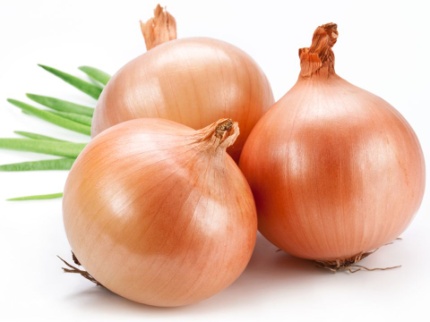 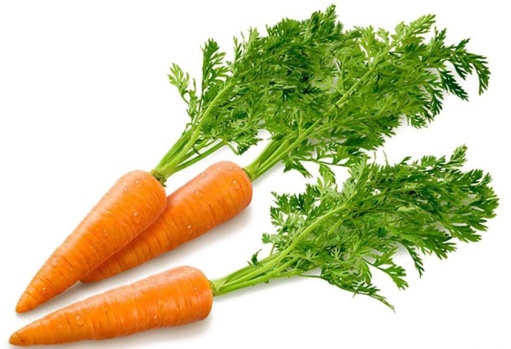 Золотистый и полезный, 
Витаминный, хотя резкий, 
Горький вкус имеет он… 
Обжигает… Не лимон.
Огородная краля 
Скрылась в подвале, 
Ярко-жёлтая на цвет, 
А коса-то, как букет.
Круглое, румяное,
Я расту на ветке:
Любят меня взрослые
И маленькие детки
Яркий, сладкий, налитой,
Весь в обложке золотой.
Не с конфетной фабрики –
Из далекой Африки
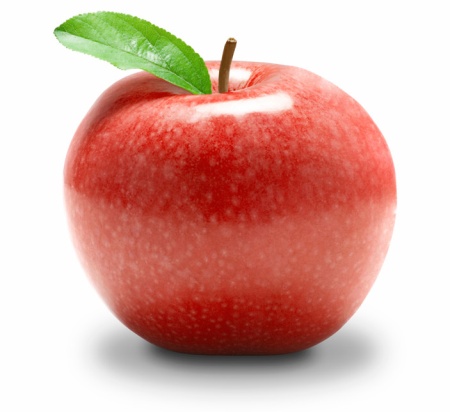 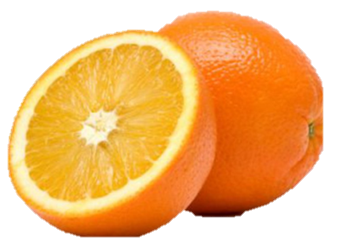 Мы волшебники немного – был один, а стало много»
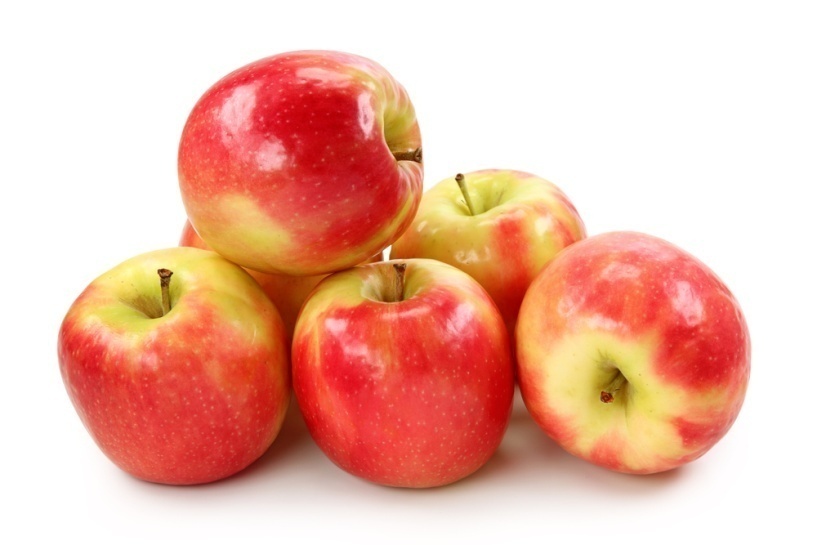 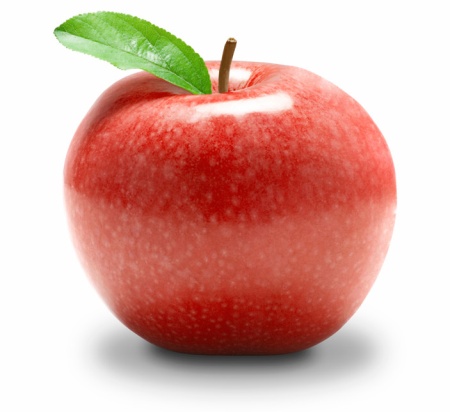 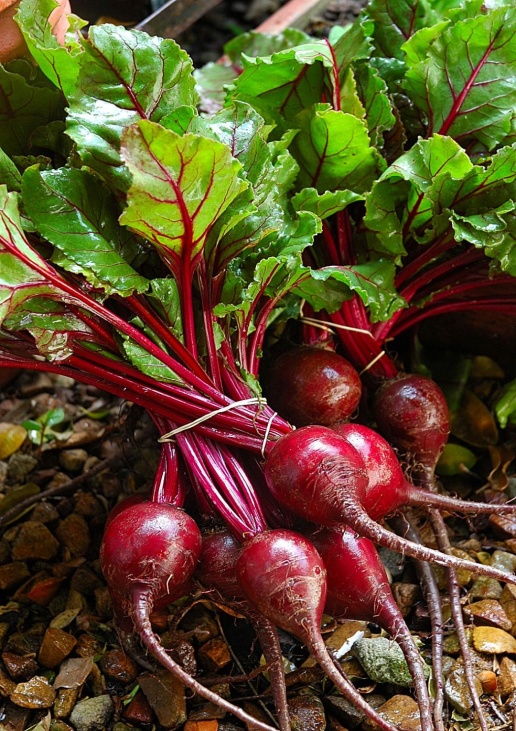 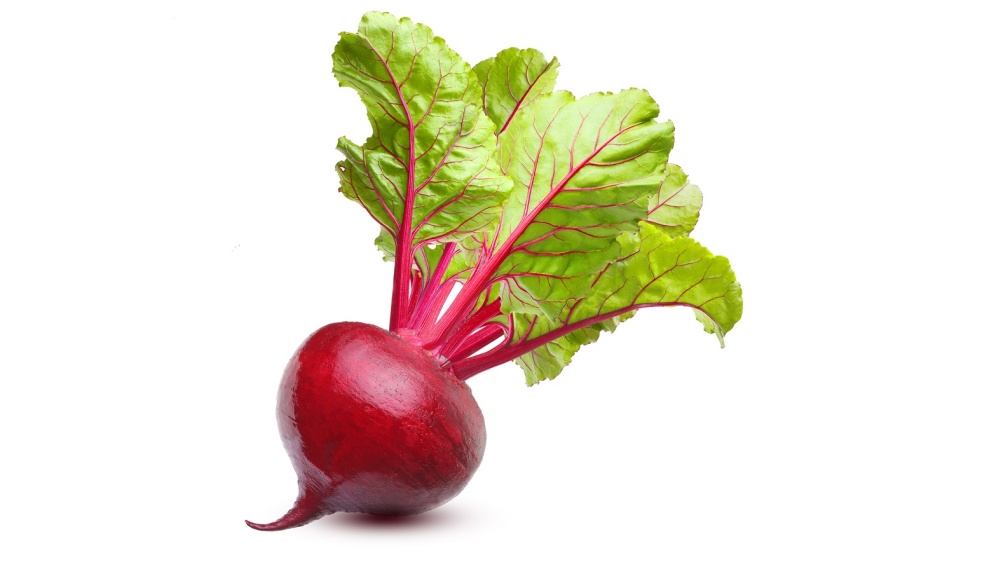 «Продолжи фразу»
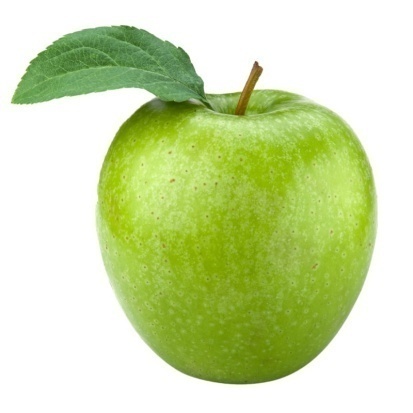 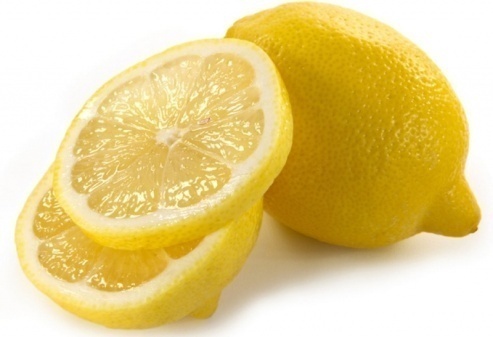 Лимон кислый, а яблоко……

Лимон овальный, а яблоко…..
Лимон желтый, а яблоко……
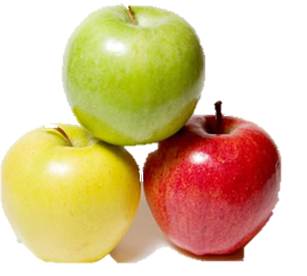 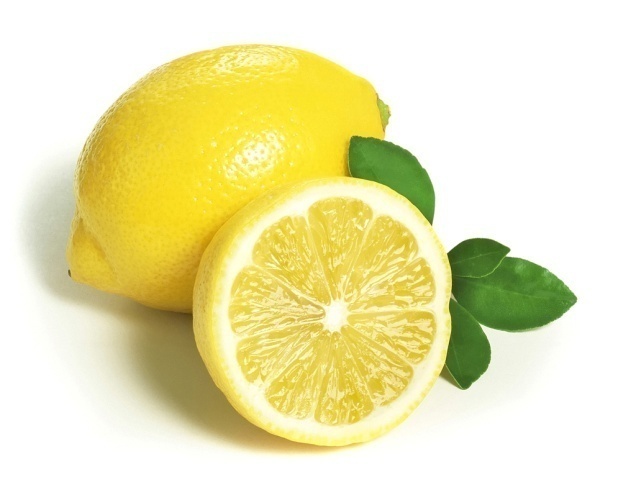 «Что где растет?»
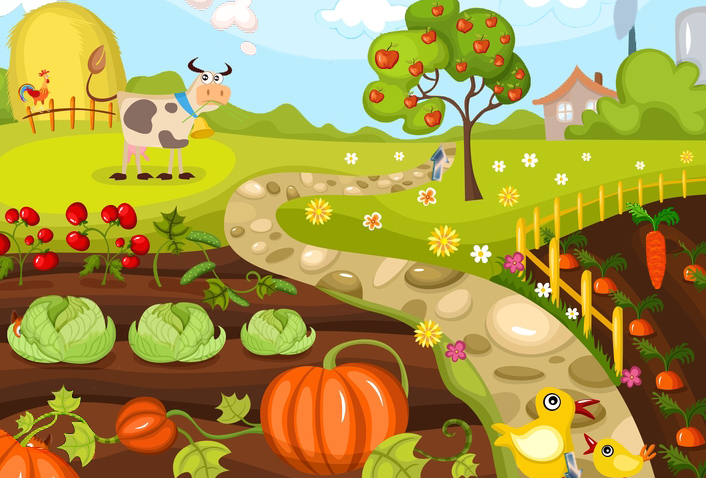 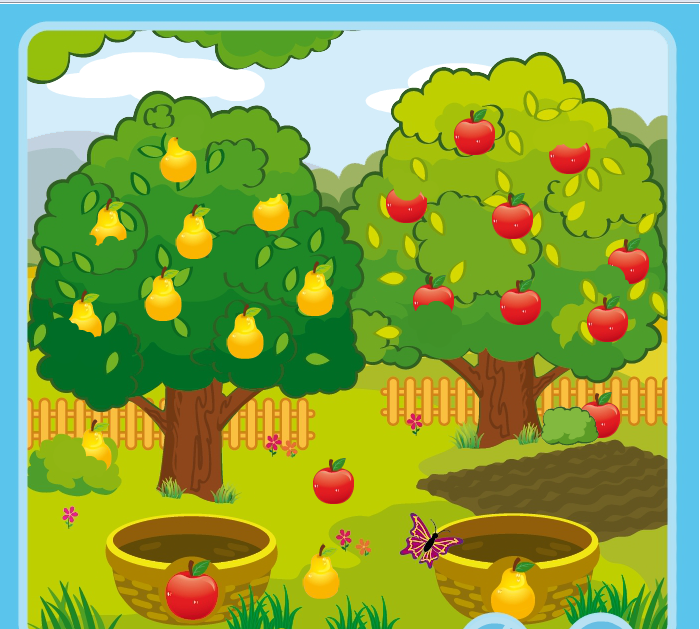 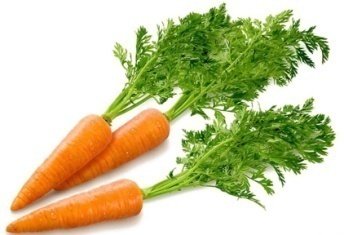 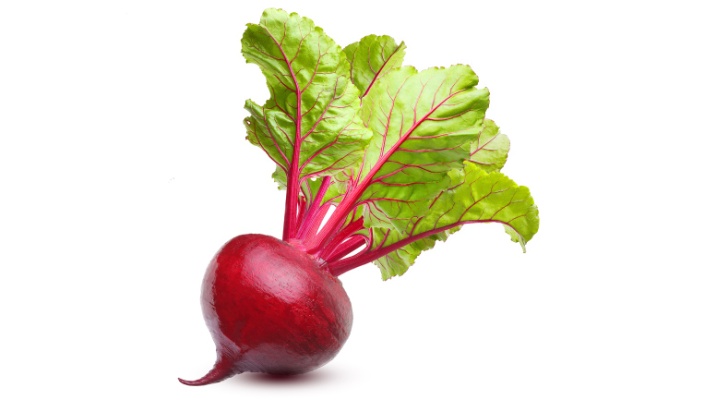 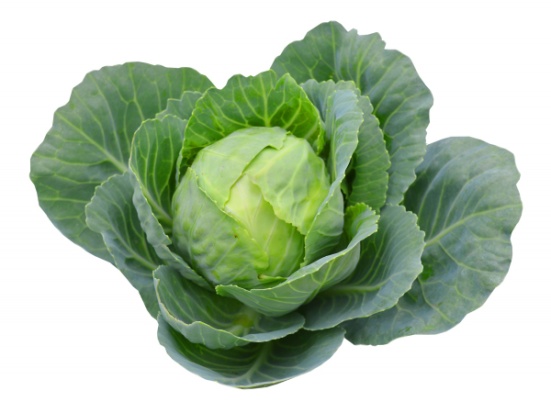 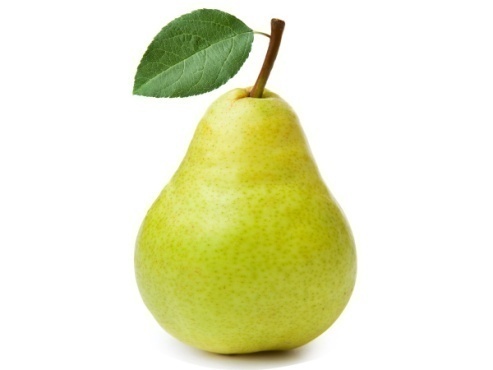 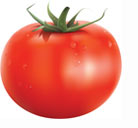 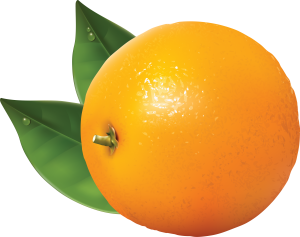 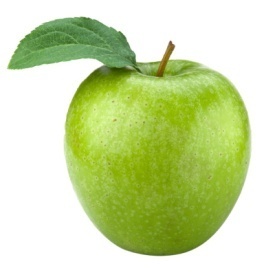 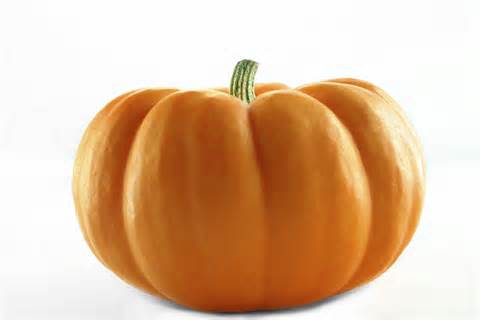 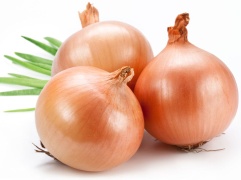 «Что на чём  растет?»
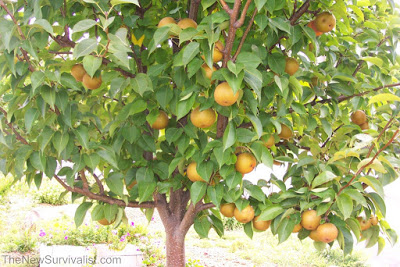 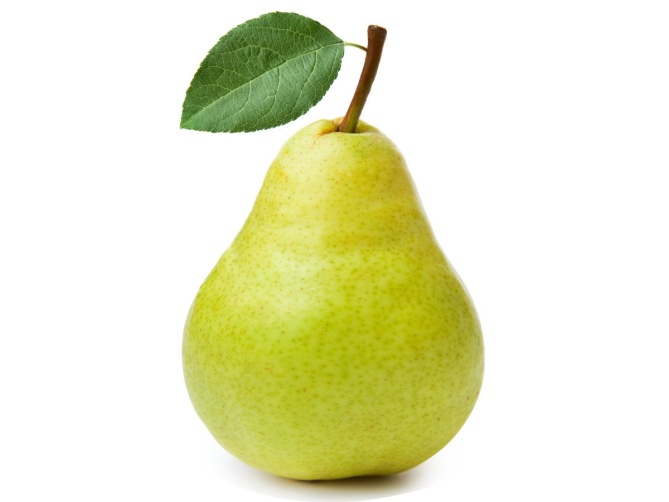 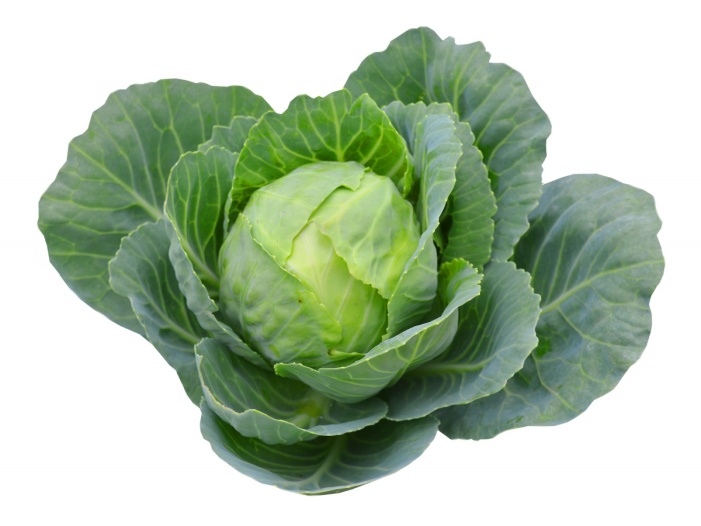 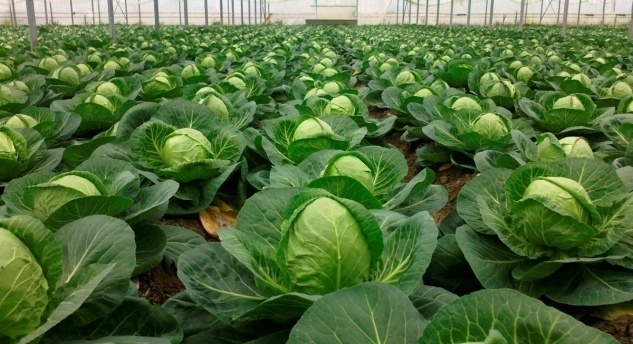 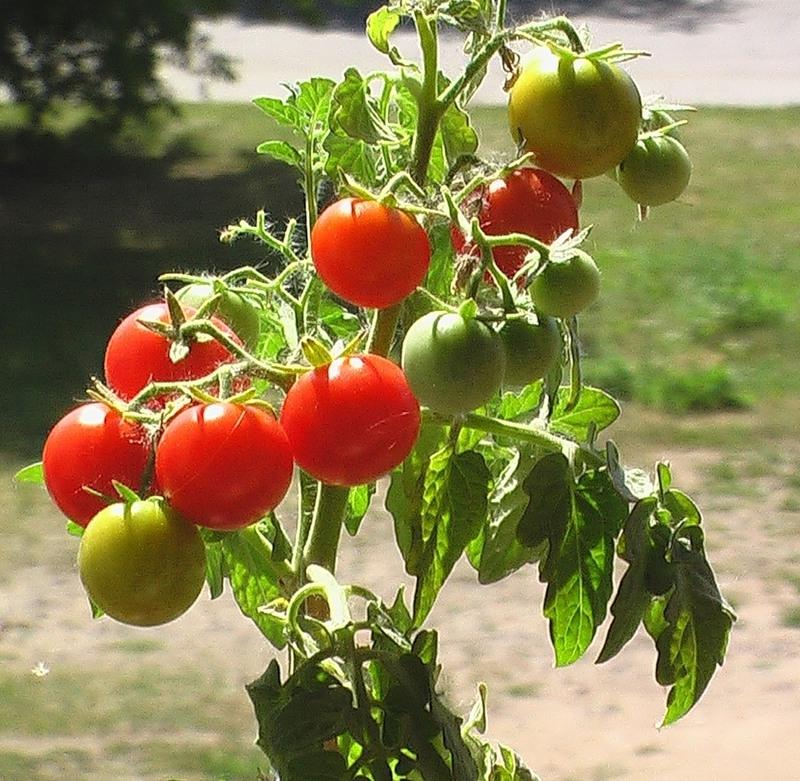 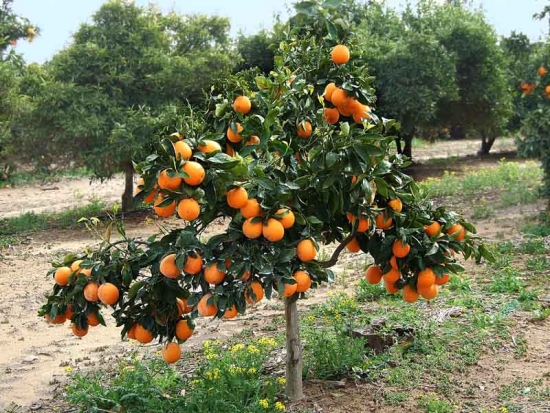 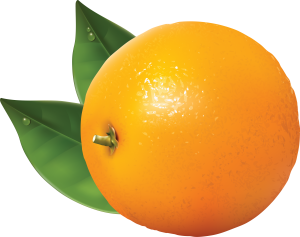 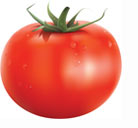 «Назови как можно больше признаков»
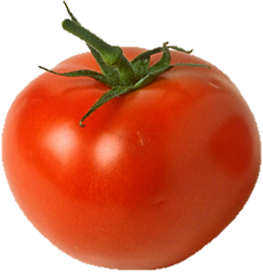 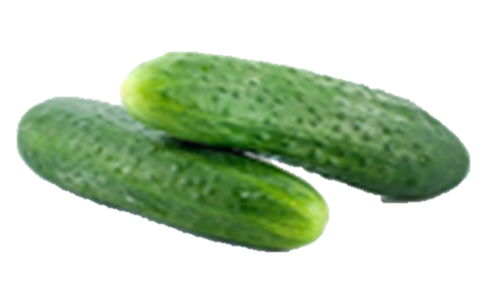 Огурец (какой?)
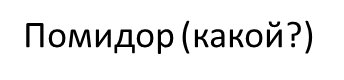 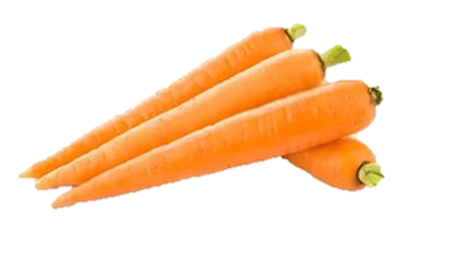 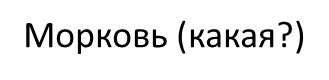 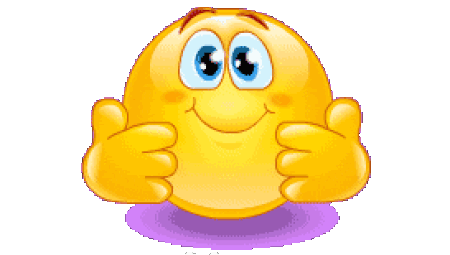